Soteriologythe doctrine of salvation
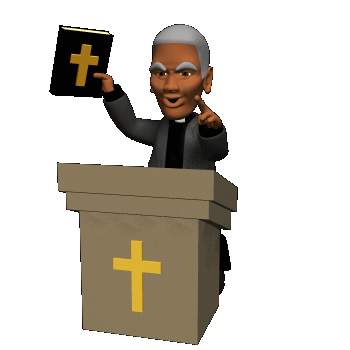 Total Worship Center Bible Academy
Summer Quarter 2023
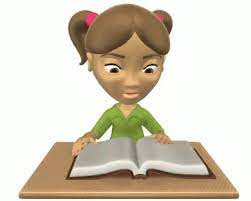 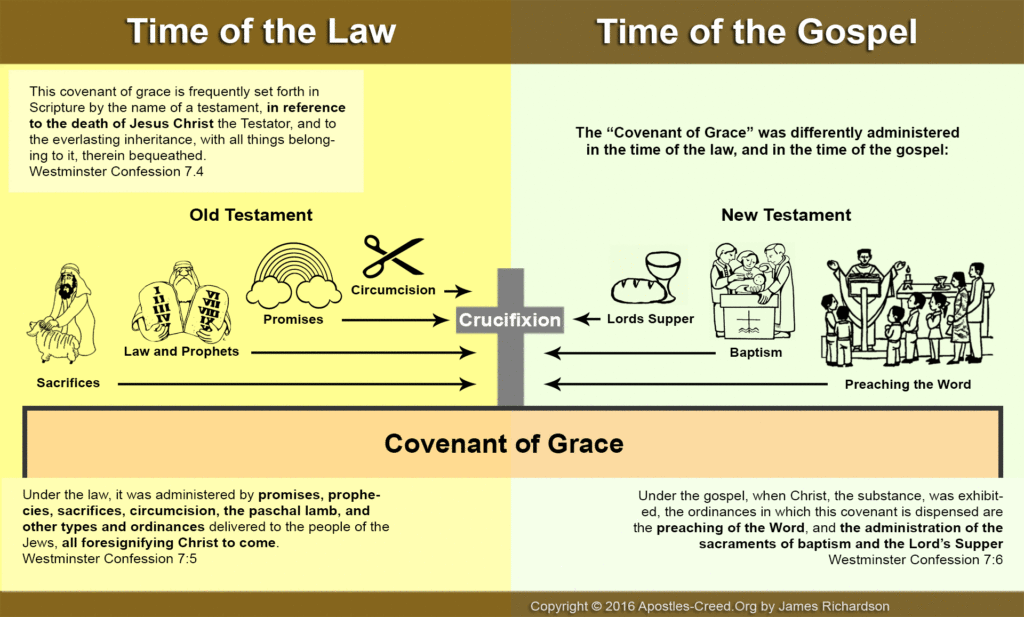 Common graceMutual/shared
When Adam and Eve sinned, they became worthy of eternal punishment and separation from God (Gen. 2:17, “ but of the tree of the knowledge of good and evil you shall not eat, for in the day that you eat of it you shall surely die”. 
In the same way when human beings sin today, they become liable to the wrath of God and to eternal punishment: “ The wages of sin is death”, (Romans 6:23). This means that once people sin, God’s justice would require only one thing – that they be eternally separated from God, cut off from experiencing any good from Him and that they live forever in hell. 
But Adam and Eve did not die at once, in fact the full execution of the sentence of death was delayed for many years. Moreover, millions of their descendants did not die at once but continued to live form many years enjoying countless blessings of this world.
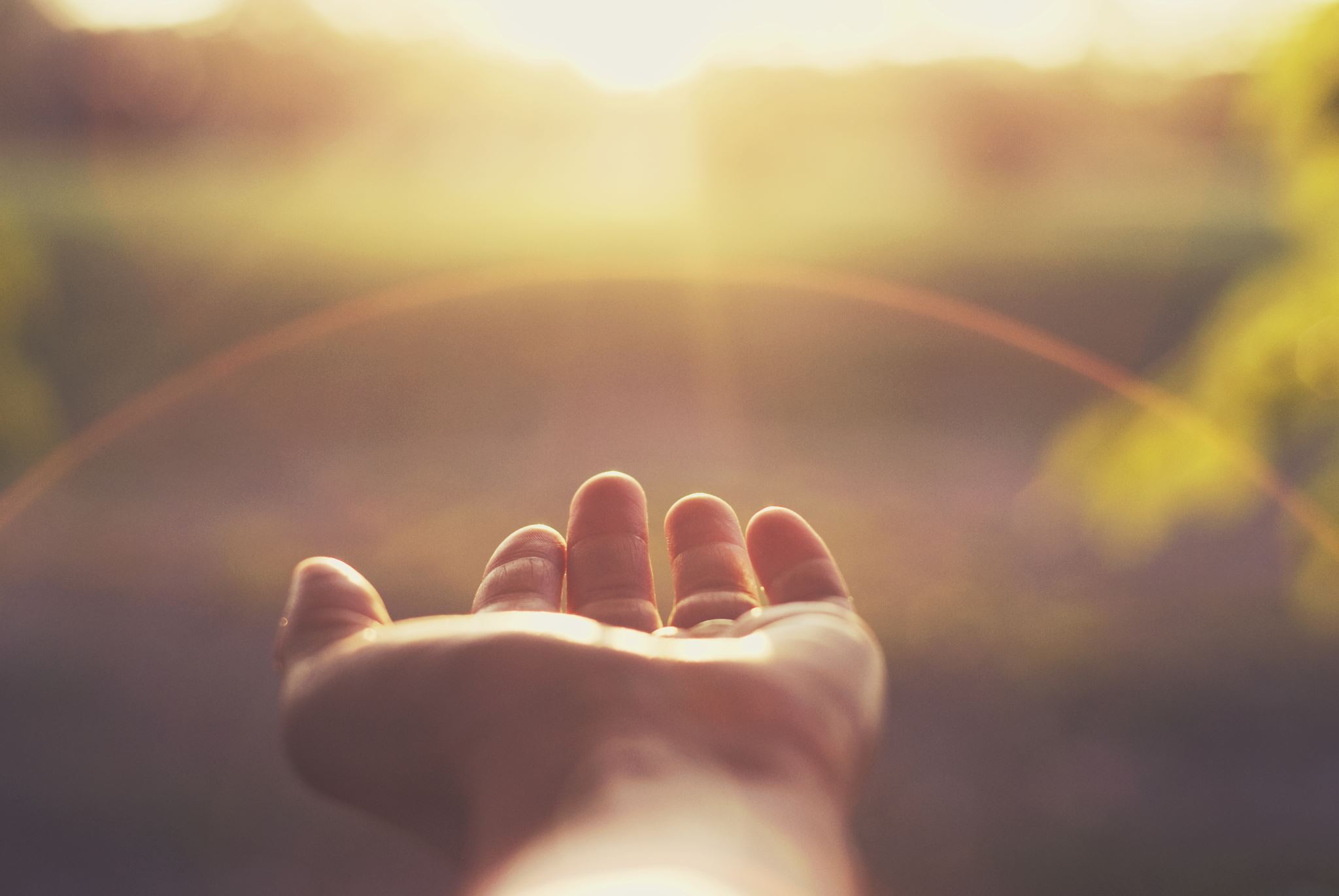 Common graceMutual/shared
One may ask the following questions:
 How can this be? How can God continue to give blessings to sinners who deserve only death. Not only to those who will ultimately be saved, but also to millions who will never be saved, whose sins will never be forgiven?
The answer to these questions is that God bestows “common grace”.
The doctrine/teaching of common grace pertains to the sovereign grace of God bestowed upon all of mankind regardless of their choice or election.
The word “common” here means something that is shared to all people and not restricted to believers only.
How Christian theologians define Common grace.
Wayne Grudem: “Common grace is the grace of God by which he gives people innumerable blessings that are not part of salvation.”
John Frame: “Common grace is God’s favor and gifts given to those who will not be finally saved.”
John Murray: “[Common grace is] every favor of whatever kind or degree, falling short of salvation, which this undeserving and sin-cursed world enjoys from the hand of God.”
Louis Berkof: “…when we speak of ‘common grace,’ we have in mind those general blessings, such as rain and sunshine, food and drink, clothing and shelter, which God imparts to all men indiscriminately where and in what measure it seems good to him.
Why is common grace important?
Common grace helps us account for relative goodness and virtue in unbelievers. 
Common grace enables the believer to express thankfulness to God as he recognizes the many ways he provides for his creatures.
Common grace helps us distinguish between God’s common grace and his saving grace.
To demonstrates God’s goodness and mercy
To demonstrate God’s justice
To demonstrate God’s glory
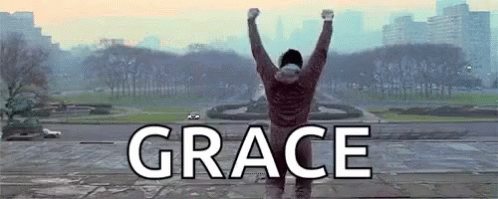 Reference scripture: Matthew 5:44-45
“But I say to you, love your enemies, bless those who curse you, do good to those who hate you, and pray for those who spitefully use you and persecute you, 45 that you may be sons of your Father in heaven; for He makes His sun rise on the evil and on the good, and sends rain on the just and on the unjust.
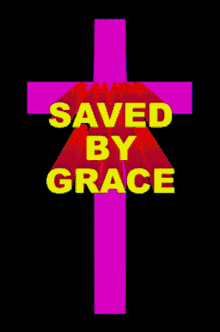 In distinction from common grace, the grace of God that brings people to salvation is often called “saving grace.”  It is not implied that there are two different kinds of grace in God Himself, but only that God’s grace manifest itself in the world in two different ways. Common grace does not change the human heart only saving grace by the atoning blood of Jesus Christ on the cross.
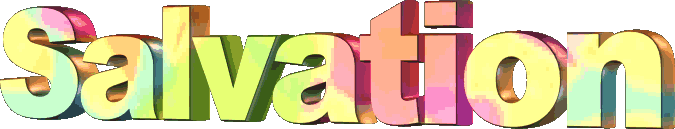 What is soteriology?
       Soteriology is the study of salvation. The word comes from two Greek terms: soter, meaning “savior”, and logos, meaning “word”, “reason”, or “principle”.
         Soteriology is the study of how God ends the separation of people from Himself due to sin by reconciliation to Himself. Soteriology examines how an individual is saved by grace through faith in Jesus Christ and reconciled to God. Humankind is saved from both physical and spiritual destruction, the resulting condemnation of one
Introduction to soteriology
Introduction to soteriology
2. How can biblical soteriology be developed?
The study of Soteriology can be developed through the study of the Scriptures. Salvation theory occupies a place of special significance in many religions.
The different Soteriology's found within the Christian traditions can be grouped in their school of study such as:
Lutheranism
Calvinism
Armenians
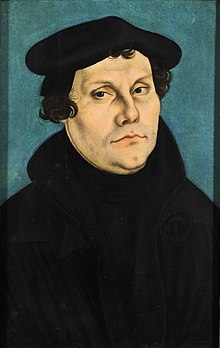 Lutheranism
Martin Luther was a German priest and professor of theology who initiated the Protestant Reformation. He strongly disputed that freedom from God’s punishment of sin could be purchased with money, for that he was excommunicated from the Catholic church.
Luther taught that salvation  is not earned by good deeds but received only as a free gift of God’s  grace through faith in Jesus as  redeemer from sin. Martin Luther wrote an article entitled “Sola fide – by faith alone.
Luther came to understand justification as entirely the work of God based on Ephesians 2:8-10.
 For by grace, you have been saved through faith, and that not of yourselves; it is the gift of God, not of works, lest anyone should boast.  For we are His workmanship, created in Christ Jesus for good works, which God prepared beforehand that we should walk in them.
Protestant - a member or follower of any of the Western Christian churches that are separate from the Roman Catholic Church and follow the principles of the Reformation, including the Baptist, Presbyterian, and Lutheran churches, as well as Evangelicals.
Reformation (protestant) -was a major movement within Western Christianity in 16th-century Europe that posed a religious and political challenge to the Catholic Church and in particular to apostolic authority, arising from what were perceived to be errors, abuses, and discrepancies by the Catholic Church. The Reformation was the start of Protestantism and the split of the Western Church into Protestantism and what is now the Roman Catholic Church.
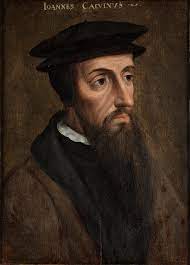 Calvinism
John Calvin argues that the knowledge of God is not inherent in humanity, nor can it be discovered by observing this world. The only way to obtain it is to study scripture. He believes in the trinitarian view of God. He also believe sin began with the fall of Adam and spread to all mankind. He defined justification as the acceptance by which God regards us as righteous whom he has received into grace. 
For Calvin, the Church was defined as the body of believers who placed Christ at its head. Calvin noted that with the participation of the Holy Spirit, faith was nourished and strengthened by the Holy Communion.
Calvinism began with the Protestant Reformation in Switzerland.
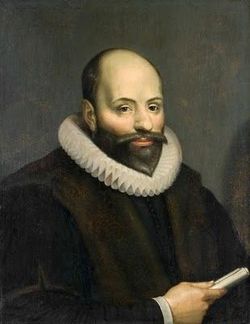 Armenians
Jacobus Arminius was a Dutch pastor and theologian in the late 16th and early 17th centuries. He was taught by one of John Calvin's hand-picked successor but rejected the theology that it is God who unconditionally elects some for salvation. Instead, Arminius stated that the election of God was of believers who placed their faith in Him.
The Armenians belief was a mixture of Calvinism and Lutherism  who initiated the Baptist Movement. The first Baptist – called “General Baptist” because of their confession of unlimited atonement.
The doctrine states that Jesus died as a propitiation for the benefit of all humans without exception.
Salvation
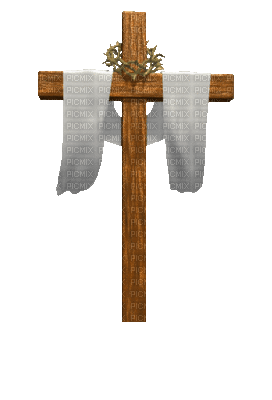 The word salvation means “deliverance”. 
Definition: the state of being delivered, liberation or rescue. 
There are several questions we can ask ourselves regarding the word, “Salvation”:
Where it comes from?
What we need to be saved from?
Who can offer it?
Where it comes from?
In Christian circles, the word “salvation” is most often used to refer to salvation from hell. But when we study soteriology in the Bible, we find that salvation from hell is not the only meaning of the broad word “salvation”. It can mean salvation from a lot of different things, depending on the context of the word and where it is found in Scripture. It’s really important to study the biblical context of the word before interpreting it in a passage.  For example, in the Bible, the word “salvation” is used in reference to:
Salvation from enemies (Exodus 14:13)
Salvation from difficult circumstances (Psalm 78:22)
Salvation from physical captivity (Psalm 53:6)
Salvation
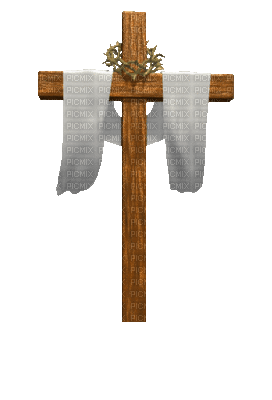 The future blessings of the Messiah’s Kingdom (Isaiah 25:9)
Saved from sins (Romans 1:16)
Delivered from the power of sin (Philippians 2:12-13)
Delivered from the presence of sin (Romans 13:11)
Saved from a storm (Matthew 8:25)
Healed from a physical sickness (James 5:15)
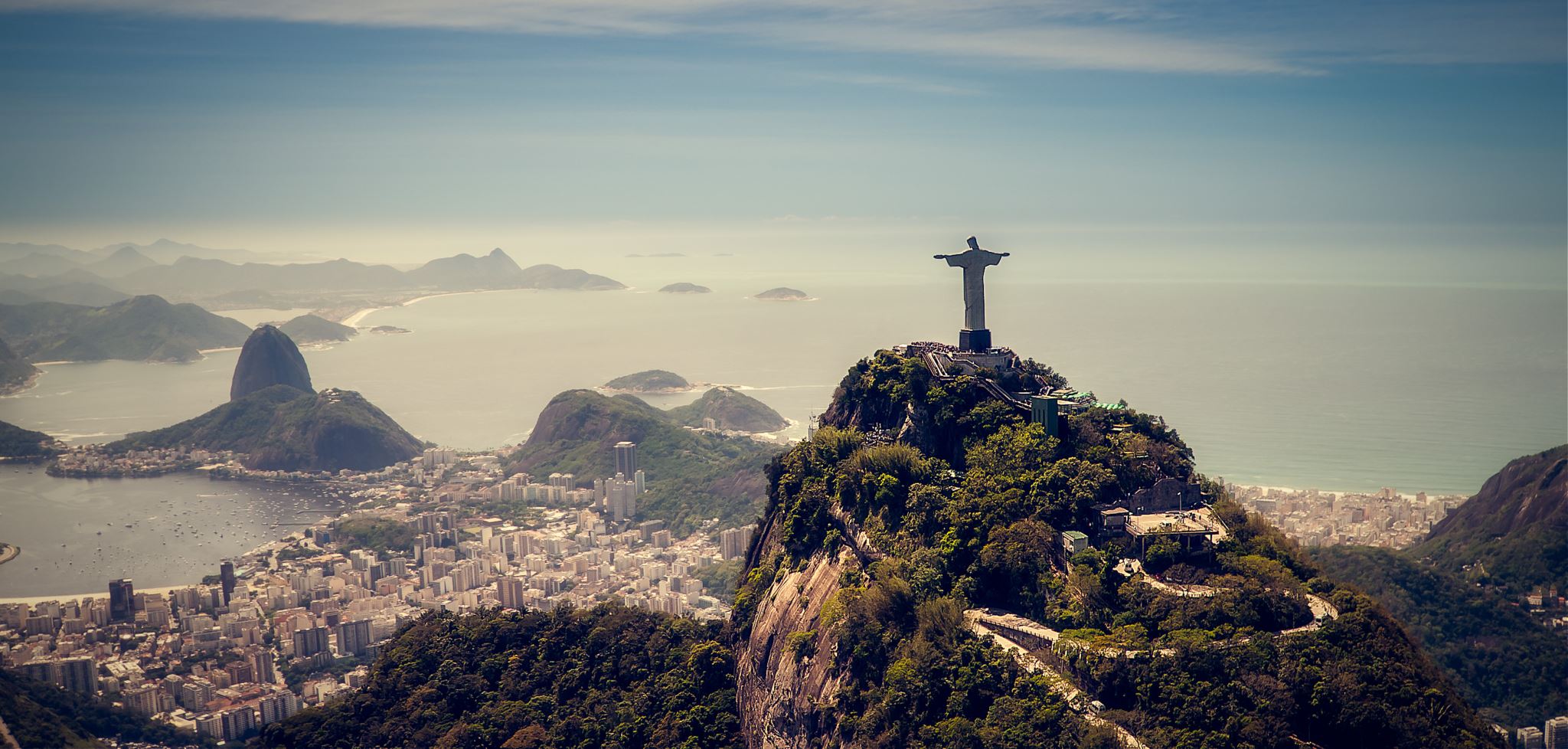 Soteriology In Regard To Salvation From Sin
Salvation is deliverance from the consequences of sin. Sin separates us from God and incurs his wrath, but anyone who’s made peace with Him shouldn’t fear death. If you’re saved don’t fear Satan’s clutches. A relationship with Jesus gives you the path to everlasting life! If you’ve turned from sin and follow Jesus, you can rest easy! Heaven is waiting for ALL those who die in Christ!
Scripture tells us salvation is the gracious, undeserved gift of God and the only path is through faith in Jesus Christ. We receive salvation through faith, first by hearing the gospel. The next step is when we decide to believe and trust the Lord Jesus. Our relationship with God on earth means we continue that relationship eternally in heaven.
Reference Scriptures
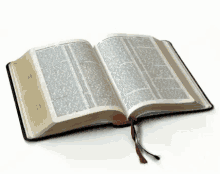 Ephesians 2:5, 8 - 5 even when we were dead in trespasses, made us alive together with Christ (by grace you have been saved)’……….. 8 For by grace you have been saved through faith, and that not of yourselves; it is the gift of God,

Acts 4:12,  Nor is there salvation in any other, for there is no other name under heaven given among men by which we must be saved.”

Romans 1:16,  For I am not ashamed of the gospel [a]of Christ, for it is the power of God to salvation for everyone who believes, for the Jew first and also for the Greek.
How are we saved?
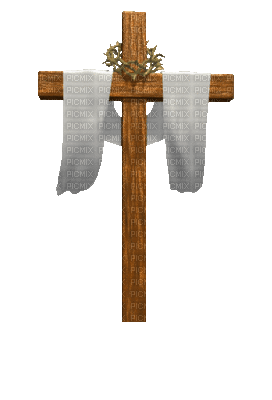 We are saved by the shed blood of Jesus Christ through faith and repentance. Also humbling ourselves.
We can’t earn it or pay for it. All we can do is accept that Jesus came to earth to put things right again. He came to restore the brokenness within our soul. God’s purpose in saving men has always been so that we will not die in bondage. He wants to redeem us with his great love, show us His grace, and bring us all to know Him. Once someone makes the decision to believe,  all of their past, current, and future sins are forgiven.
 In return, we get to enjoy the freedom His presence brings, following Him through this life and into eternity.
The more we understand the true nature of God’s gift of salvation, the more we will be able to walk through this life with hope, peace, and security.
Reference Scripture
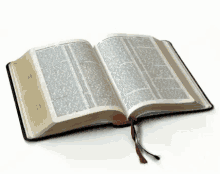 John 3:16-17, “For God so loved the world that he gave his one and only Son, that whoever believes in him shall not perish but have eternal life. For God did not send his Son into the world to condemn the world, but to save the world through him.”

John 10:10, “The thief does not come except to steal, and to kill, and to destroy. I have come that they may have life, and that they may have it more abundantly.”
Note:
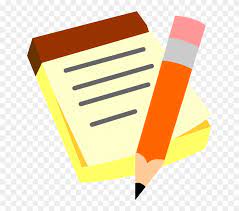 Both these scriptures tell of the great love God has for us. Because of His love, He wants us to come to Him just as we are. He wants to have a personal relationship with us and longs for us to talk to Him freely about our sins and our needs. Jesus understands us because He lived as a man on earth for 33 years.
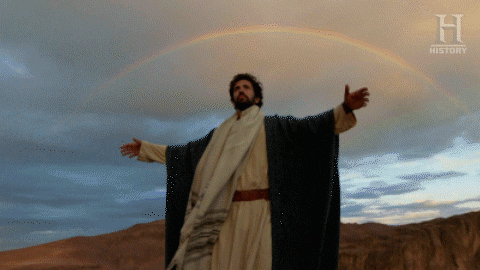 Who can offer Salvation?
Jesus is the heart or core of soteriology. His very name is derived from the Hebrew name “Yeshua”, which means “deliverance”. He himself is our salvation.
Soteriology cannot be studied without coming face to face with the author of salvation – may He remind you that salvation is His to give, and He gives it willingly.
Jesus is everything we think and believe in. There are certain points we all need to understand about the salvation of Jesus.
Recognize we are all sinners
Jesus came to make forgiveness and salvation possible.
Gift of eternal life
Salvation is intimately linked to Jesus and the cross
Faith is essential for salvation
Reference Scripture
Acts 4:10-12, “ let it be known to you all, and to all the people of Israel, that by the name of Jesus Christ of Nazareth, whom you crucified, whom God raised from the dead, by Him this man stands here before you whole. 11 This is the ‘stone which was rejected by you builders, which has become the chief cornerstone.’ 12 Nor is there salvation in any other, for there is no other name under heaven given among men by which we must be saved.”

Romans 10:9-10, ”If you declare with your mouth, “Jesus is Lord,” and believe in your heart that God raised him from the dead, you will be saved. 10 For it is with your heart that you believe and are justified, and it is with your mouth that you profess your faith and are saved.”
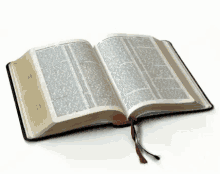 Is Repentance Necessary for salvation?
According to the undisputed testimony of Scripture, repentance is absolutely necessary in order to be saved. Only those who turn from their sin, trust in Christ, and live lives that are characterized by righteousness will be saved on the last day. Repentance is turning from sin. Faith is turning to, trusting in, and relying on Christ.

Supporting Scripture
Jesus says, “I have not come to call the righteous but sinners to repentance” (Luke 5:32)
Supporting Scripture
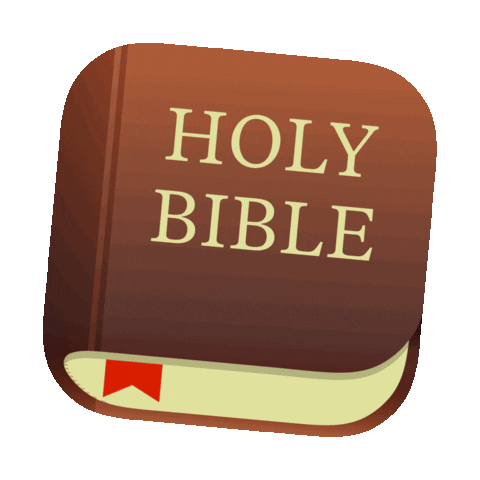 Jesus told his disciples to proclaim “repentance and forgiveness of sins” in his name to all the nations (Luke 24:47).

When the apostles preached in Acts, they called people to repent of their sins in order to be forgiven 
Acts 2:38, 3:19, 8:32, 17:30, 20:21, 26:20

The apostle Paul makes it clear that those whose lives are characterized by sin “will not inherit the kingdom of God” 
1 Cor. 6:9-10; see also Rom. 8:12-13, Gal. 5:21, Eph. 5:5
Our Affirmation of faith
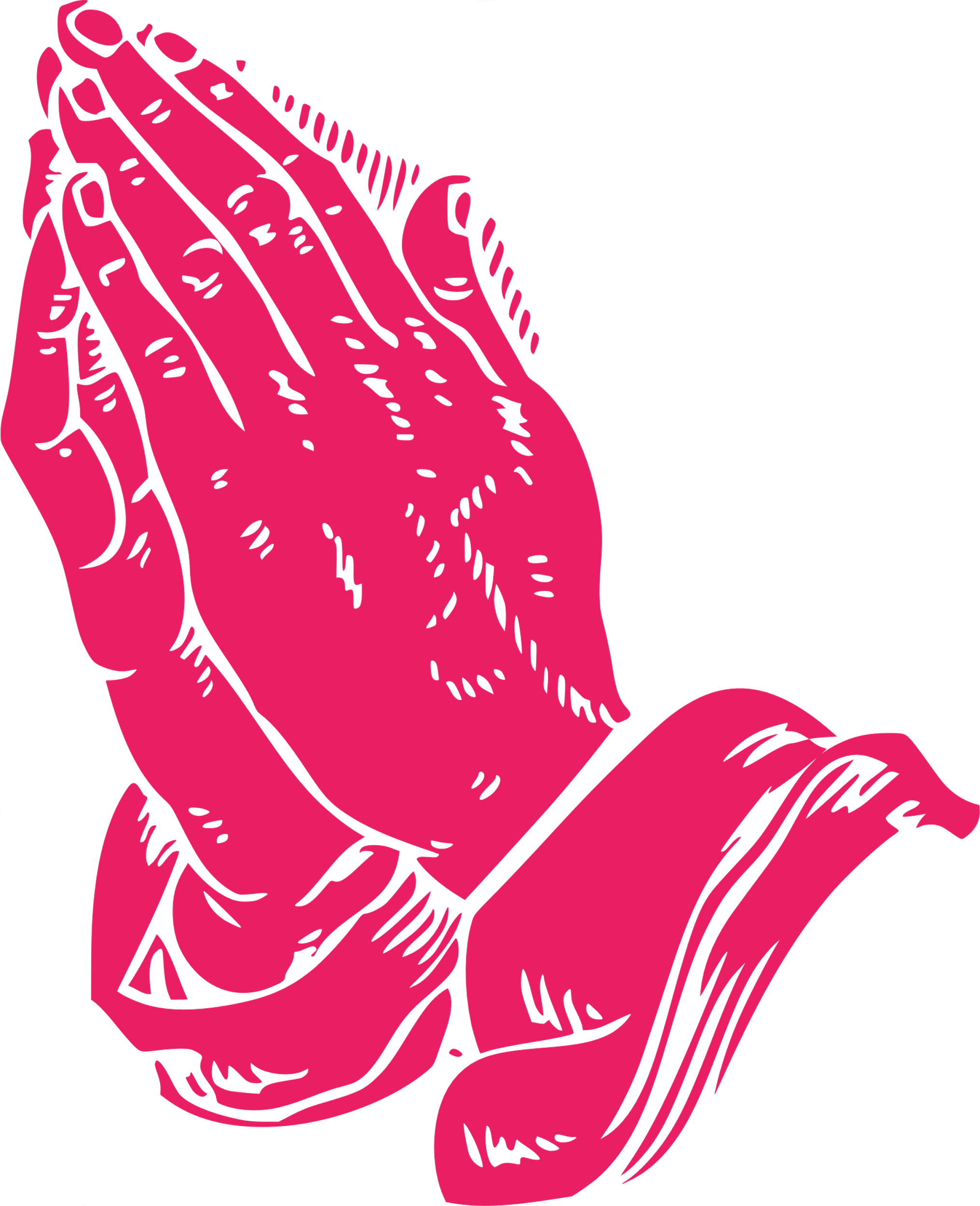 Affirming our faith in repentance: 
We believe that the only means of being cleansed from sin is through repentance and faith in the precious Blood of Jesus Christ. 

Affirming our faith in salvation: 
We believe that regeneration by the Holy Ghost is absolutely essential for personal salvation.